Cellular Structure
Types of Cells
Prokaryotes: No Nucleus, DNA, ribosomes, cell walls, cell membrane
	Examples: Bacteria  E.coli, Salmonella
	Eukaryotes: True nucleus (DNA inside a nuclear membrane), ribosomes, cell walls (maybe), cell membrane, endoplasmic reticulum, Golgi bodies, Cytoskeleton, Vacuoles, Vesicles, Centrioles (maybe) , Cilia and Flagella, Mitochondria, Chloroplasts (maybe)
	Examples: plants, animals, fungus, Protista
Cellular Organelles:
1) Cytoplasm: Everything between the nucleus and the cell membrane
	Cytosol: semi-fluid material of the cytoplasm
2) Cell Membrane: Made of phospholipids and proteins
	Regulates what goes in and out of the cell
3) Nucleus: Regulates Cell Functions 
	Contains: 
	DNA – controls cell process
	Nucleolus – center of ribosome production
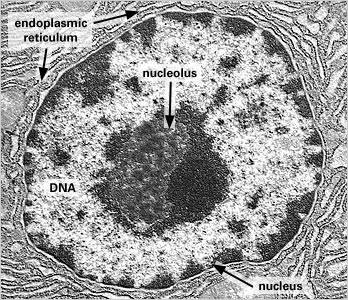 4) Ribosomes: synthesize proteins
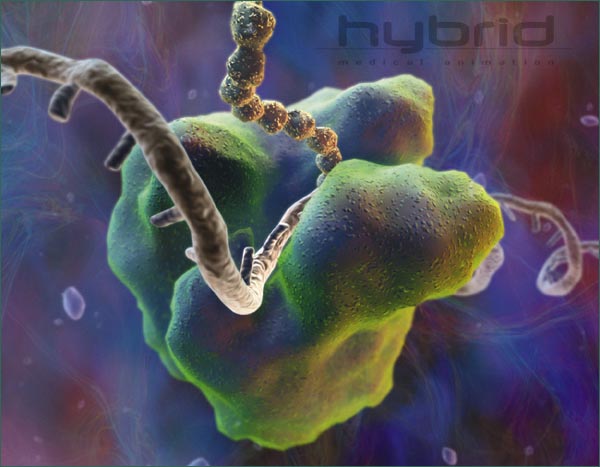 5) Endoplasmic Reticulum: Two Types
	Rough ER: Make proteins		“rough” because ribosomes are attached to the outside
Smooth ER:		1. Processes carbohydrates		2. Stores Calcium ions		3. Makes lipids		4. Detoxifies poisons
Smooth & Rough ER form vesicles that pinch off and travel to the Golgi bodies.
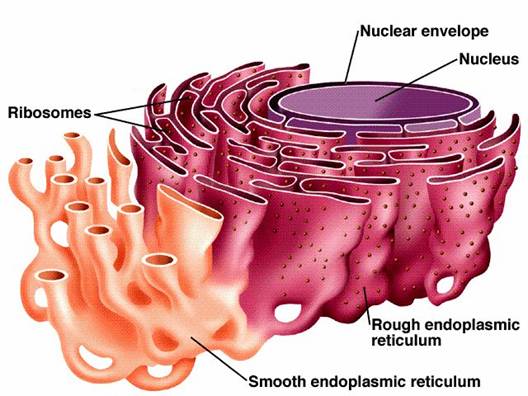 6) Golgi Bodies: Series of flattened membranes	- sort and repackage materials from the ER for storage or secretion
7) Lysosome: Digests materials in the cell	Digested materials go to mitochondria to generate energy
Lysosomes
ENDOMEMBRANE SYSTEM
ER  Vesicles  Golgi Bodies  Vesicles for storage or secretion
 	Ex: Digestive Enzymes in Small Intestine
8) Mitochondria: Power house of the cell
	Transform food into energy	Cellular Energy = ATP – Adenosine Triphosphate
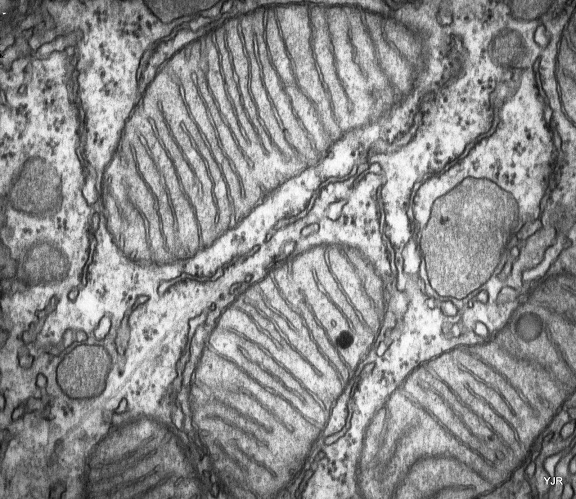 9) Chloroplasts: Site of Photosynthesis
10) Cytoskeleton: System of tubes and filaments that give shape and movement to a cell
	TYPES:
Cytoskeleton
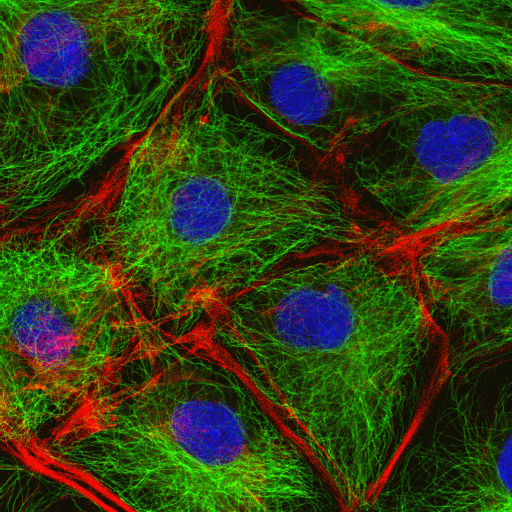 1) Microtubules: tiny tubes used for moving things around inside or outside of a cell	Ex:		Cilia and Flagella – move cells or things across the surface of a cell
Cilia and Flagella
1) Microtubules: tiny tubes used for moving things around inside or outside of a cell	Ex:		Cilia and Flagella – move cells or things across the surface of a cell
		Spindle Fibers – move chromosomes around in cell division
		Centrioles – cluster of short tubes that form spindle fibers in animal cells
Centrioles
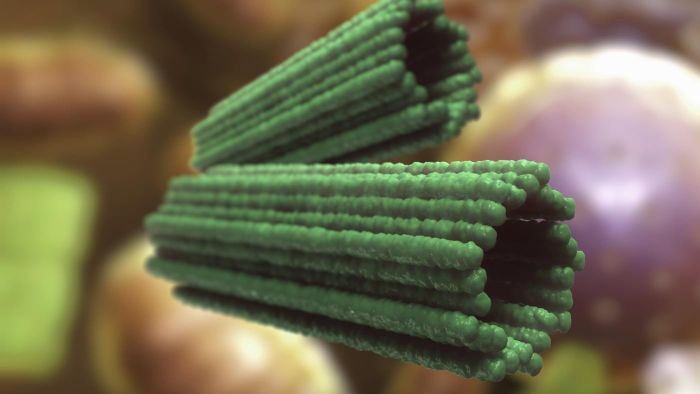 Spindle Fibers and Centrioles
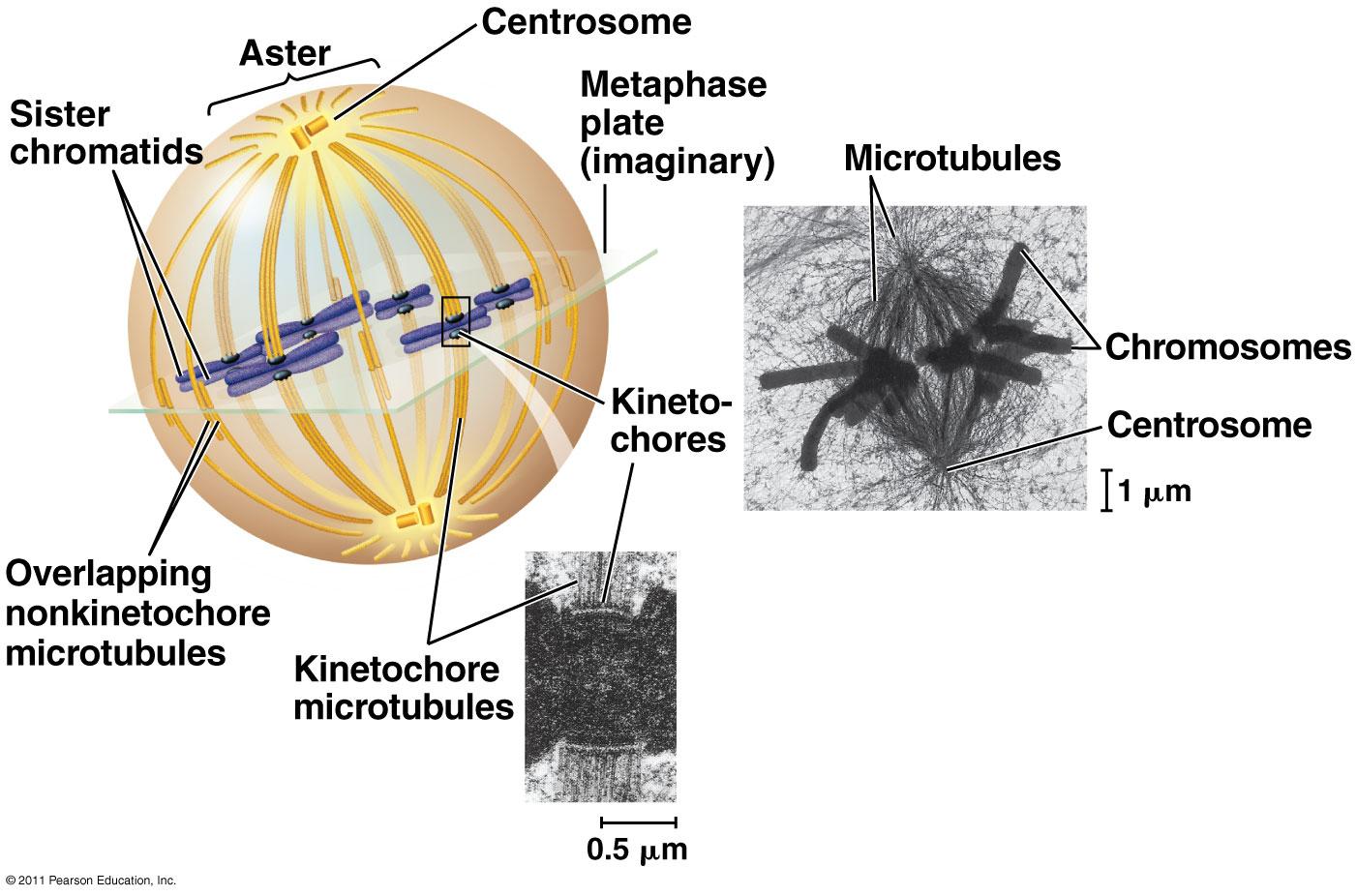 2) Microfilament: tiny filaments used to move things in cells
		Ex: Actin filaments in muscles used for contraction with Myosin proteins
	3) Intermediate filaments: fibers that give the shape to a cell – the actual real skeleton in a cell
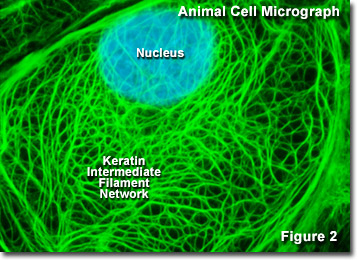 11) Vacuoles: Storage centers of the cell – mainly in plants
	Central Vacuole of Plants – like a big water balloon 
	Stores water, salts, poisons
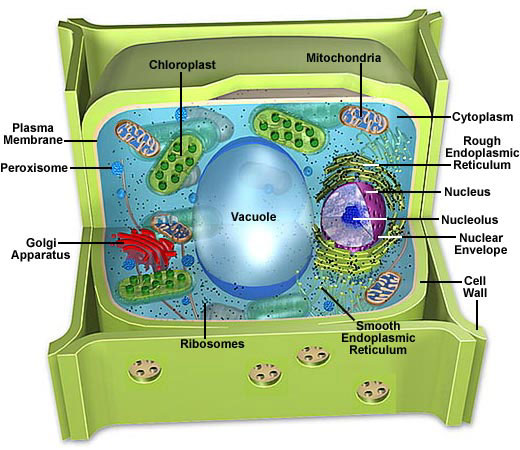 12) Cell Wall: Protective layer that gives support to tissues
	Plants: Cellulose	Fungi: Chitin	Bacteria: Peptidoglycan (proteins and sugars)
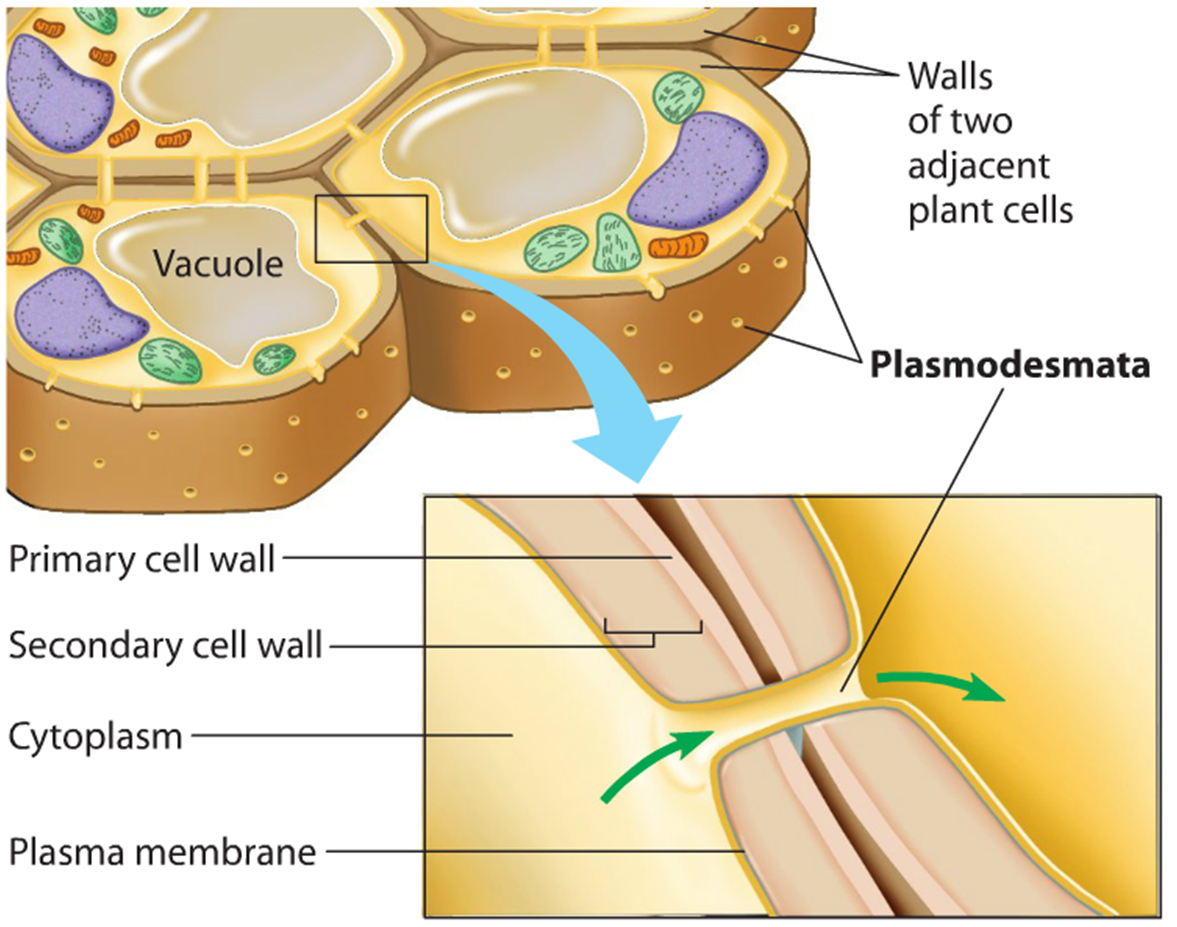 Organelles Specific to Animals: Centrioles
Organelles Specific to Plants: Central Vacuole, Chloroplasts
Animal Cells
Plant Cells
Inner Life of the Cell